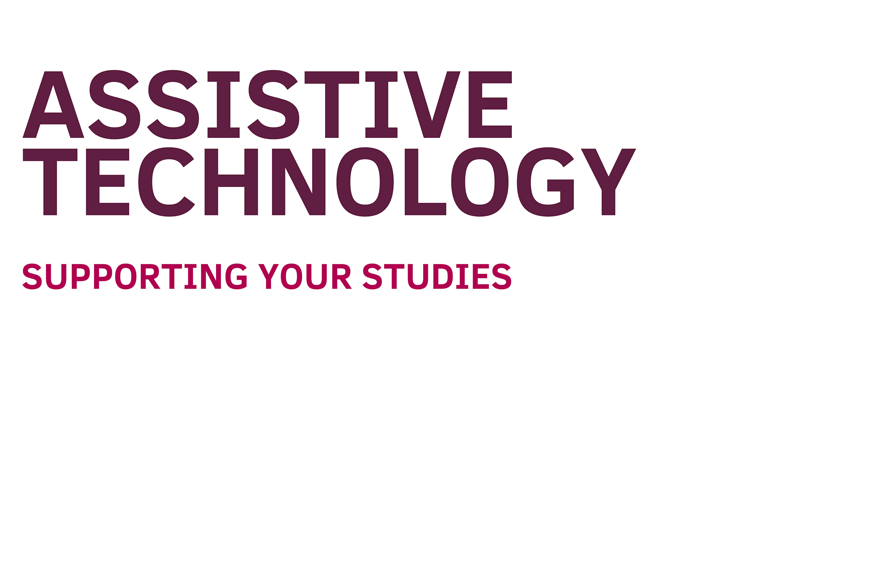 Assistive Technology: Supporting your Studies
What is Assistive Technology?
Assistive technology (AT) is any item, piece of equipment, software program, or product system that is used to increase, maintain, or improve the functional abilities of a person.
Source: Assistive Technology Industry Association
The AT Service
Group Training sessions
AT Appointments
For all Students
For students who have 
registered a disability
Campus Offer for Group Training
Mindview (apps anywhere) 

Planning 
Organisation
Research 
Revision
Office 365 (free for all Hallam students to download)

Improve reading comprehension
Enhance research techniques
Audio Notetaker (apps anywhere)

Record your lectures
Enhance note taking
Revise more efficiently
Practice presentations
Online Offer for Group Training
Mindview (extended trial licence)

Planning 
Organisation
Research 
Revision
Office 365 (free for all Hallam students to download)

Improve reading comprehension
Enhance research techniques
Glean – cloud based (no training offered due to basic nature of software)

Record your teaching sessions
Use for face to face teaching or online
Easy to use
Unlimited storage
Office 365 Immersive Reader
Accessibility tool used to make word documents 
and web pages easier to understand and navigate
Office 365 Immersive Reader for Word
Office 365 Immersive Reader for Edge
*SHU laptops are not up to date with the latest version of Edge so there is a tool omitted........ 
But if you have your own PC or laptop you can update the latest version and use all the tools
https://www.britannica.com/place/Sheffield-England
Collections in Microsoft Edge
Online Resource
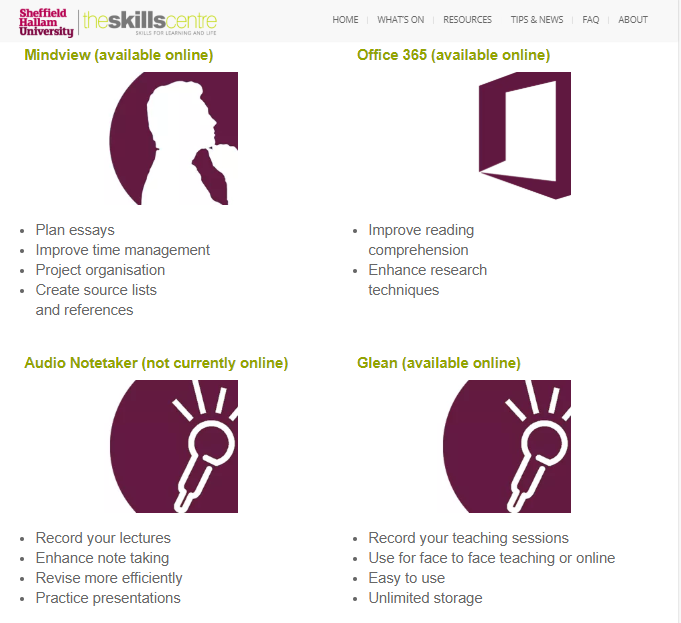 More information and booking
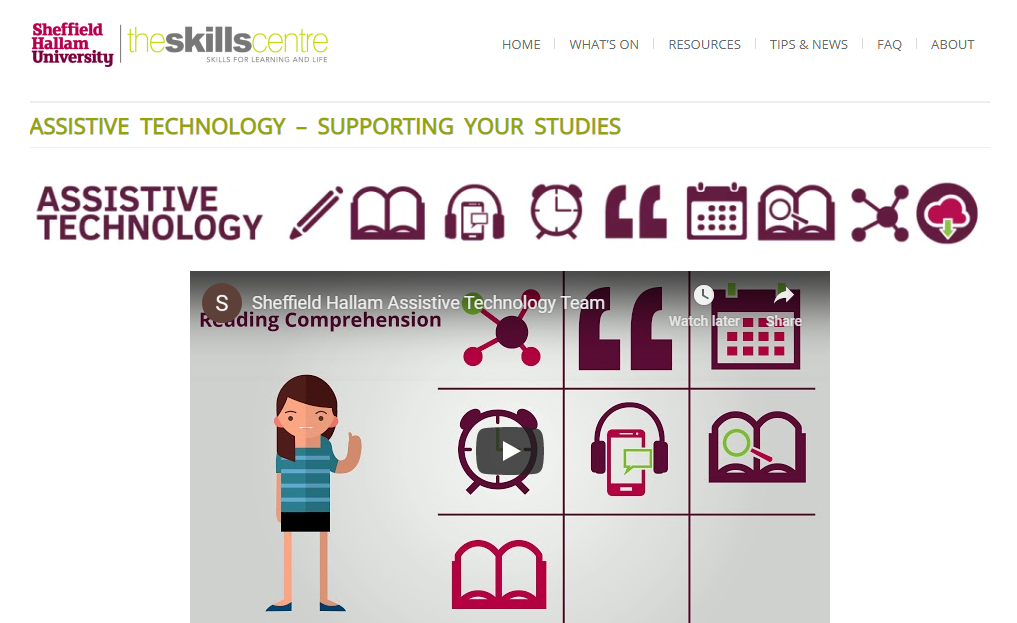 Assistive Technology Blog
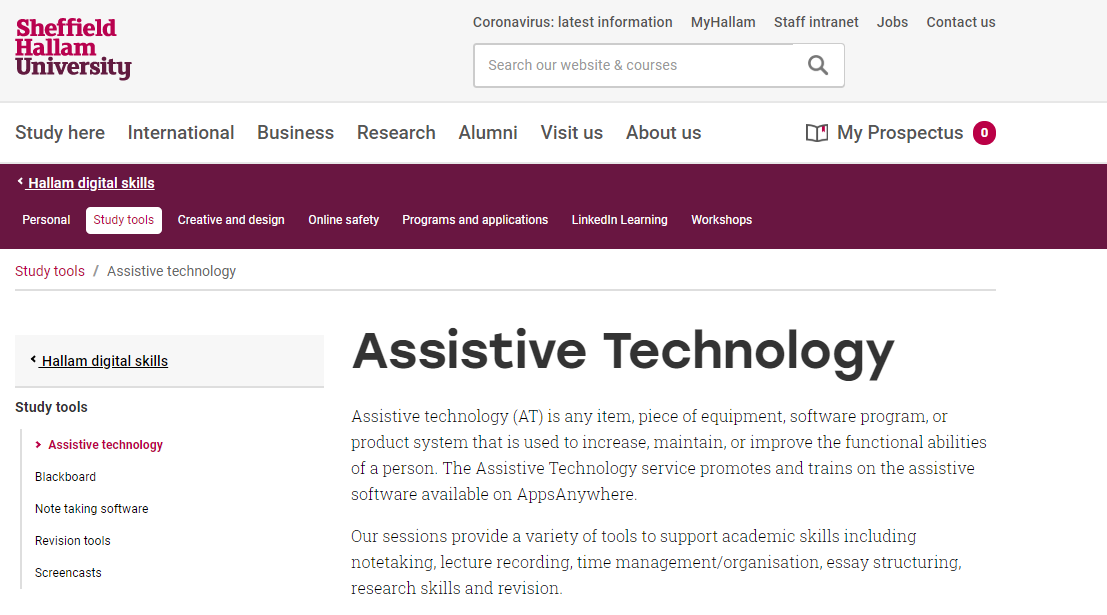 MyHallam – Digital Skills
What Can you Do Now?
For anything disability related refer to a SSA or Disability Advisor 
Recommend students book onto a group session or send them to our blog
Come to a group session to learn more about Assistive Technology
Get in Touch
Telephone: 0114 225 5311
Or create a case on Dynamics

Students can contact us via Hallam Help (to set up a case)